47-4
This work is licensed under a Creative Commons Attribution-ShareAlike 4.0 International License.
Please add this statement to all the videos you create.
English Bible quotes are from the World English Bible US, which is in the public domain.
[Speaker Notes: c47 Peter and John Heal Lame Man
1. Peter and John heal lame man - Acts 3:1-26 (Left Top)
2. Peter and John warned - Acts 4:1-31 (Right Top)
3. Believers living in unity/ Ananias and Sapphira - Acts 4:32 – 5:11 (Right
Center)
4. Many Healings – Acts 5:12-16 (Bottom)
5. Apostles arrested – Acts 5:17-42 (Left and Center)]
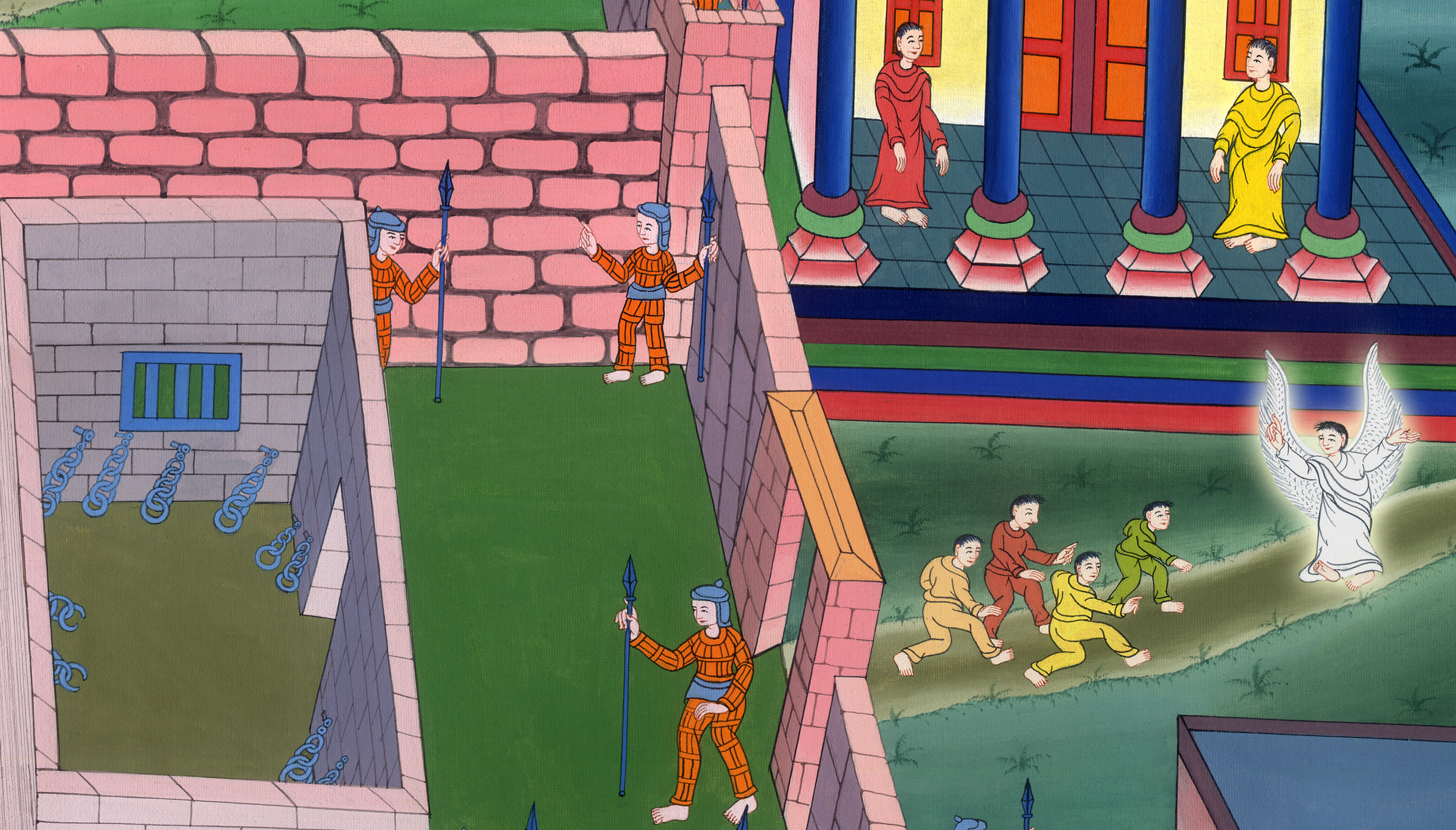 Apostles arrested – 
Acts 5:12-42
Apostles arrested – Acts 5:12-42
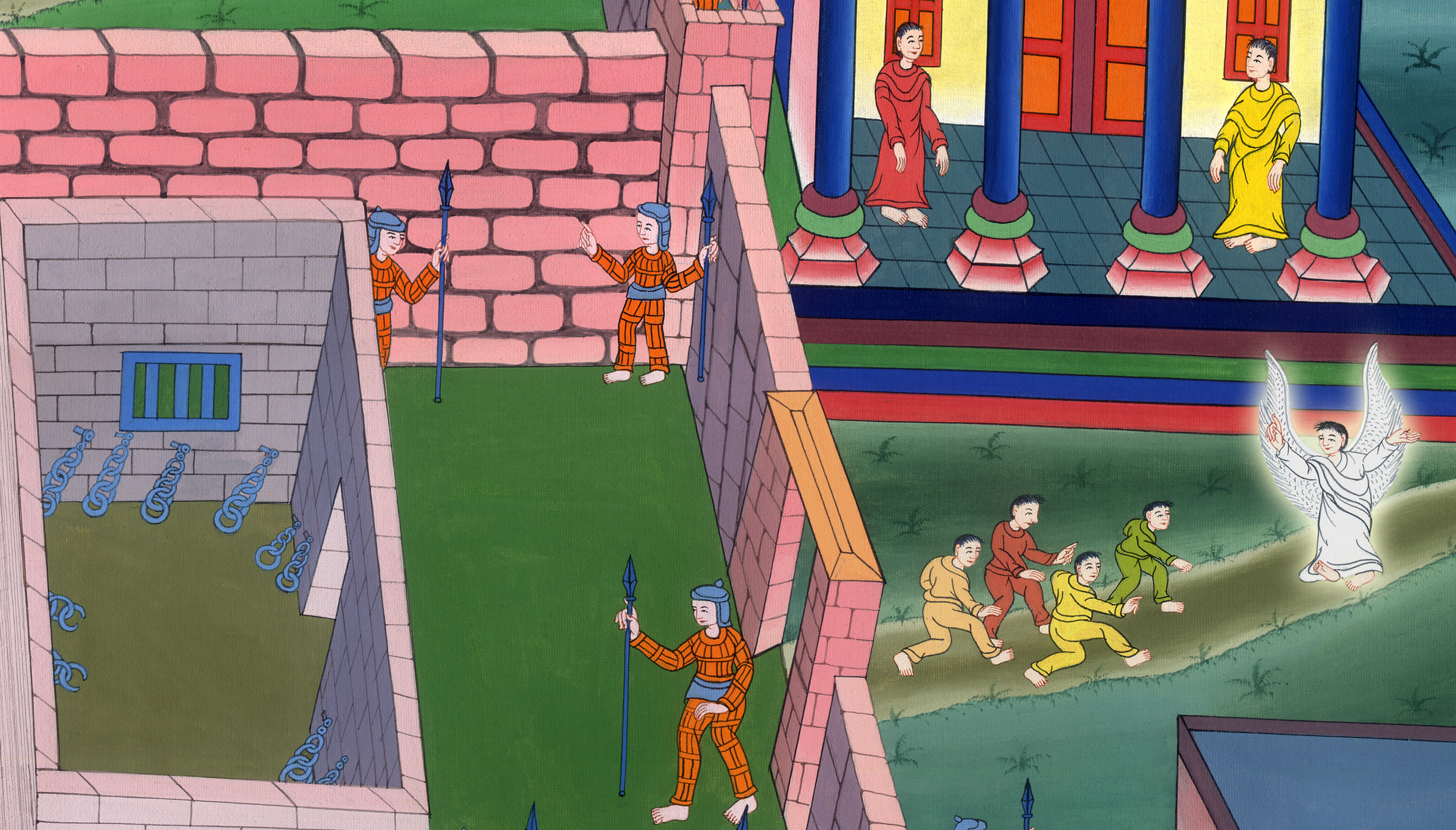 Apostles arrested – 
Acts 5:12-42
12By the hands of the apostles many signs and wonders were done among the people. They were all with one accord in Solomon’s porch. 14More believers were added to the Lord, multitudes of both men and women.
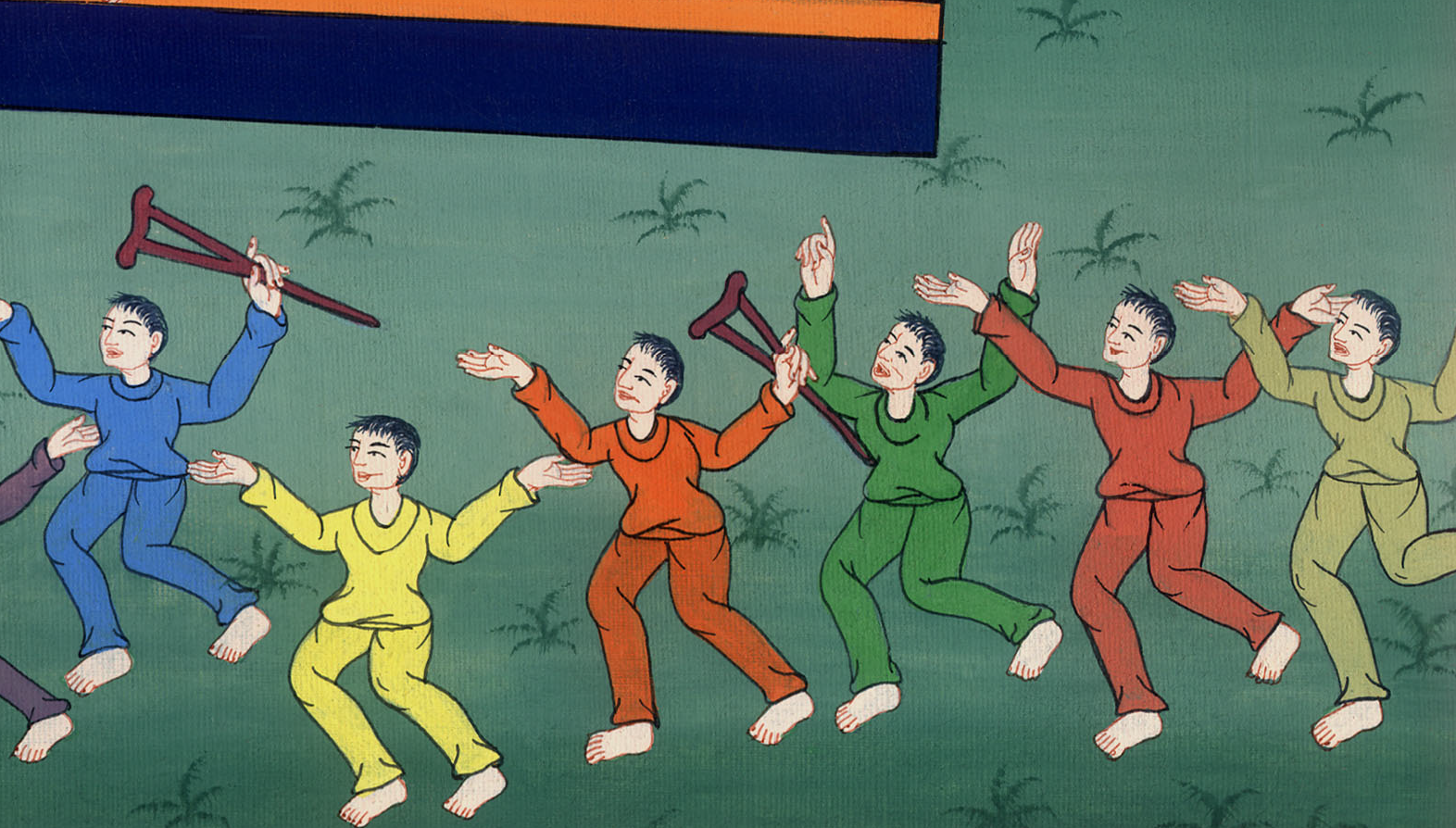 Acts 5:12,14
15They even carried out the sick into the streets and laid them on cots and mattresses, so that as Peter came by, at least his shadow might overshadow some of them.
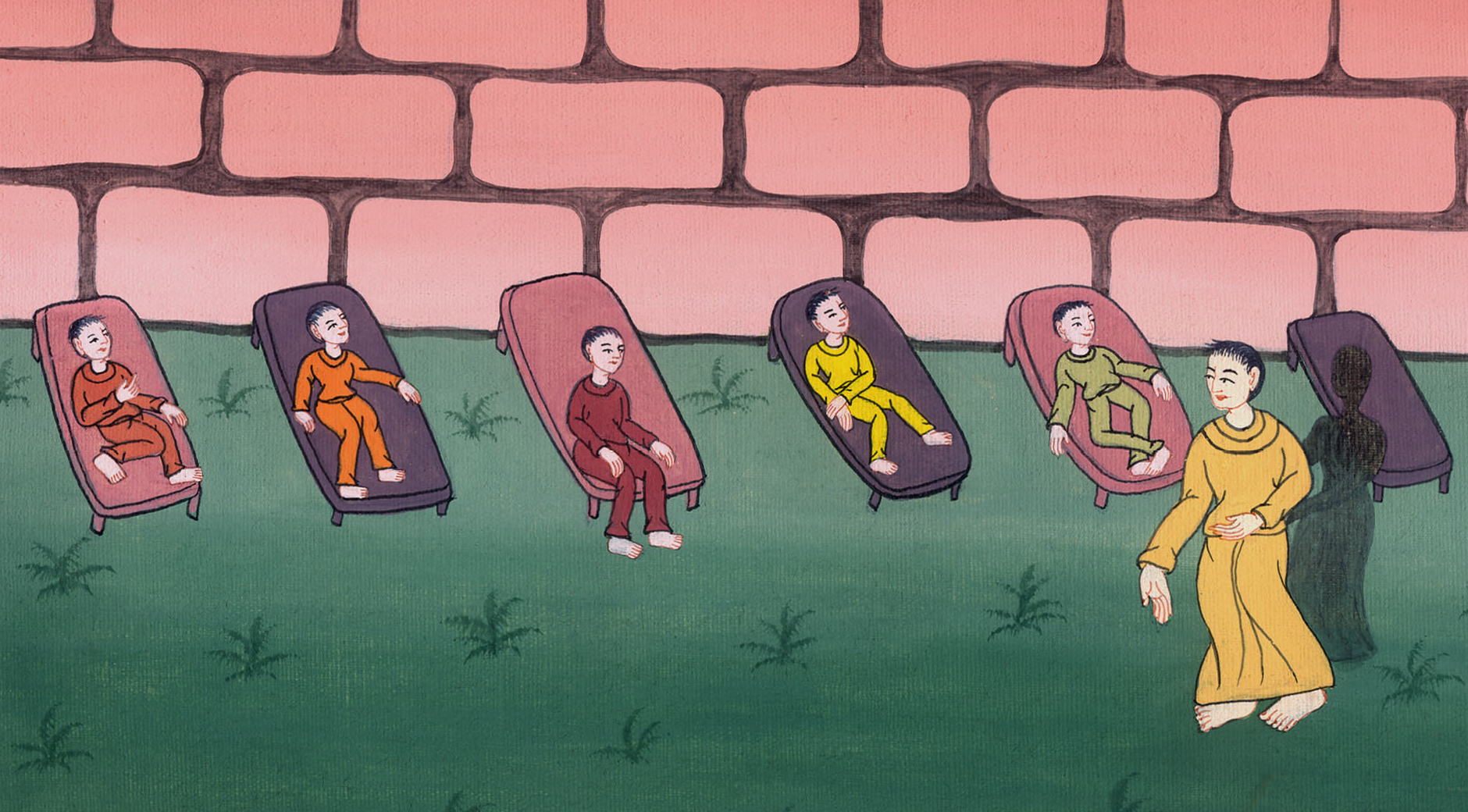 Acts 5:15
16The multitude also came together from the cities around Jerusalem, bringing sick people and those who were tormented by unclean spirits; and they were all healed.
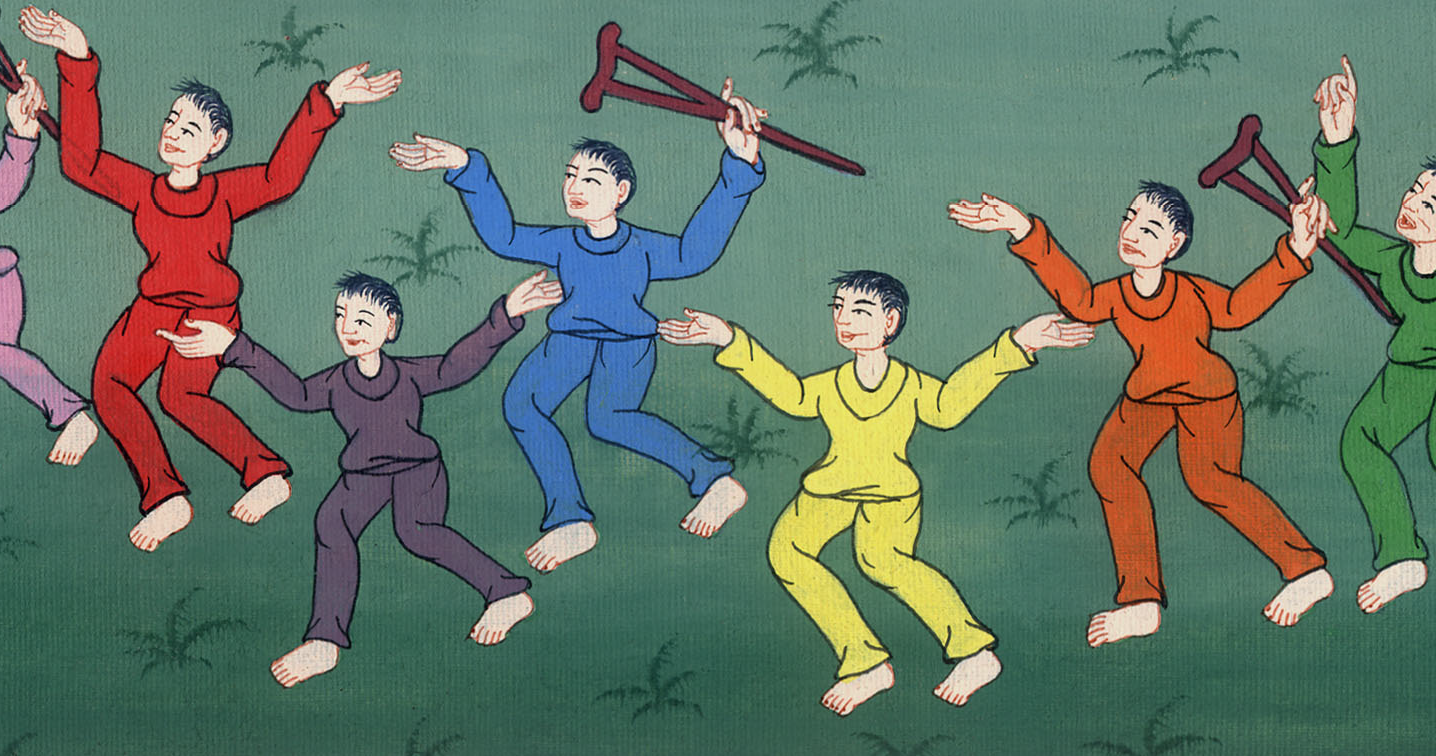 Acts 5:16
17But the high priest rose up, and all those who were with him (which is the sect of the Sadducees), and they were filled with jealousy 18and laid hands on the apostles, then put them in public custody.
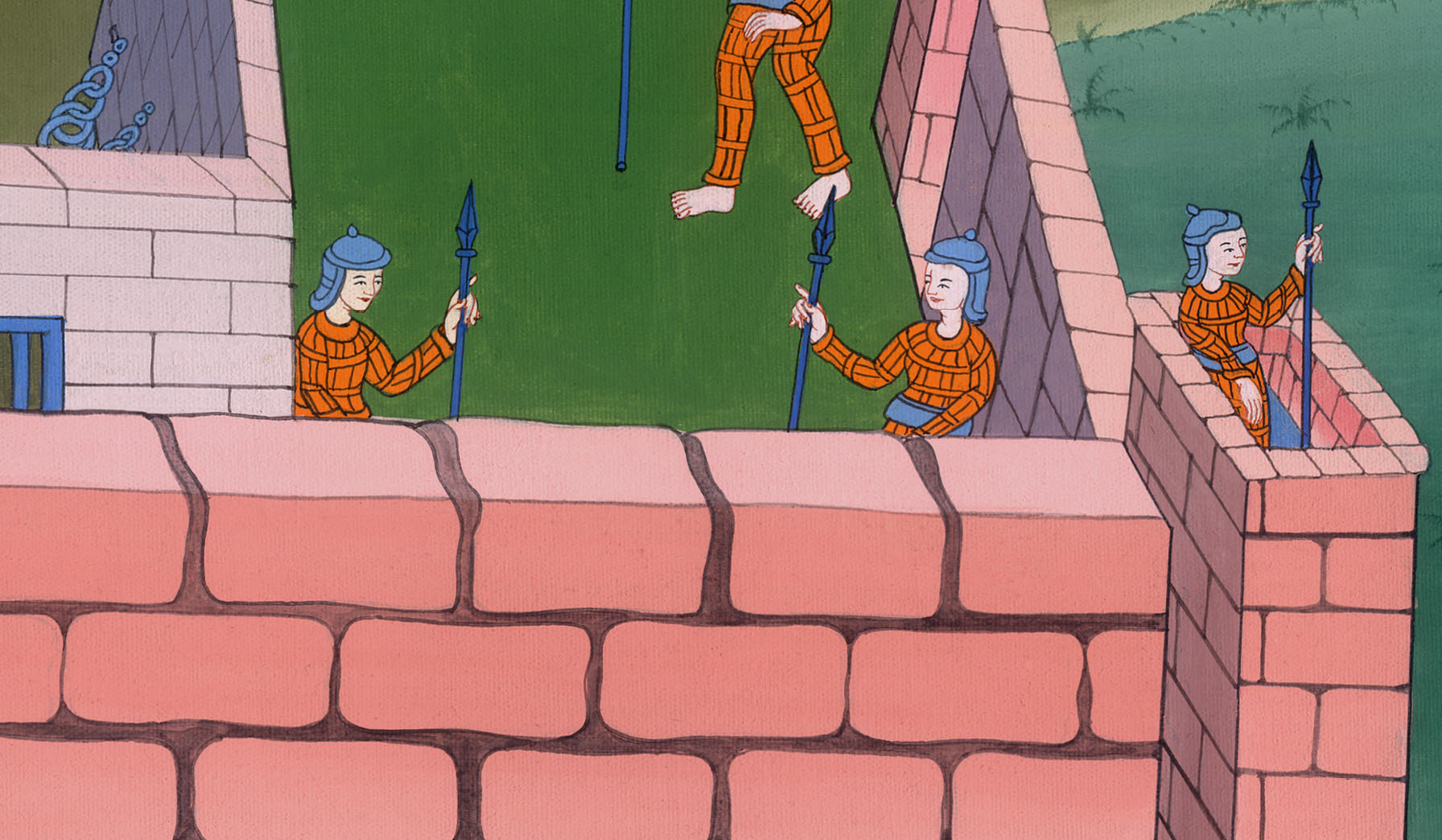 Acts 5:17,18
19But an angel of the Lord opened the prison doors by night, and brought them out and said, 20“Go stand and speak in the temple to the people all the words of this life.”
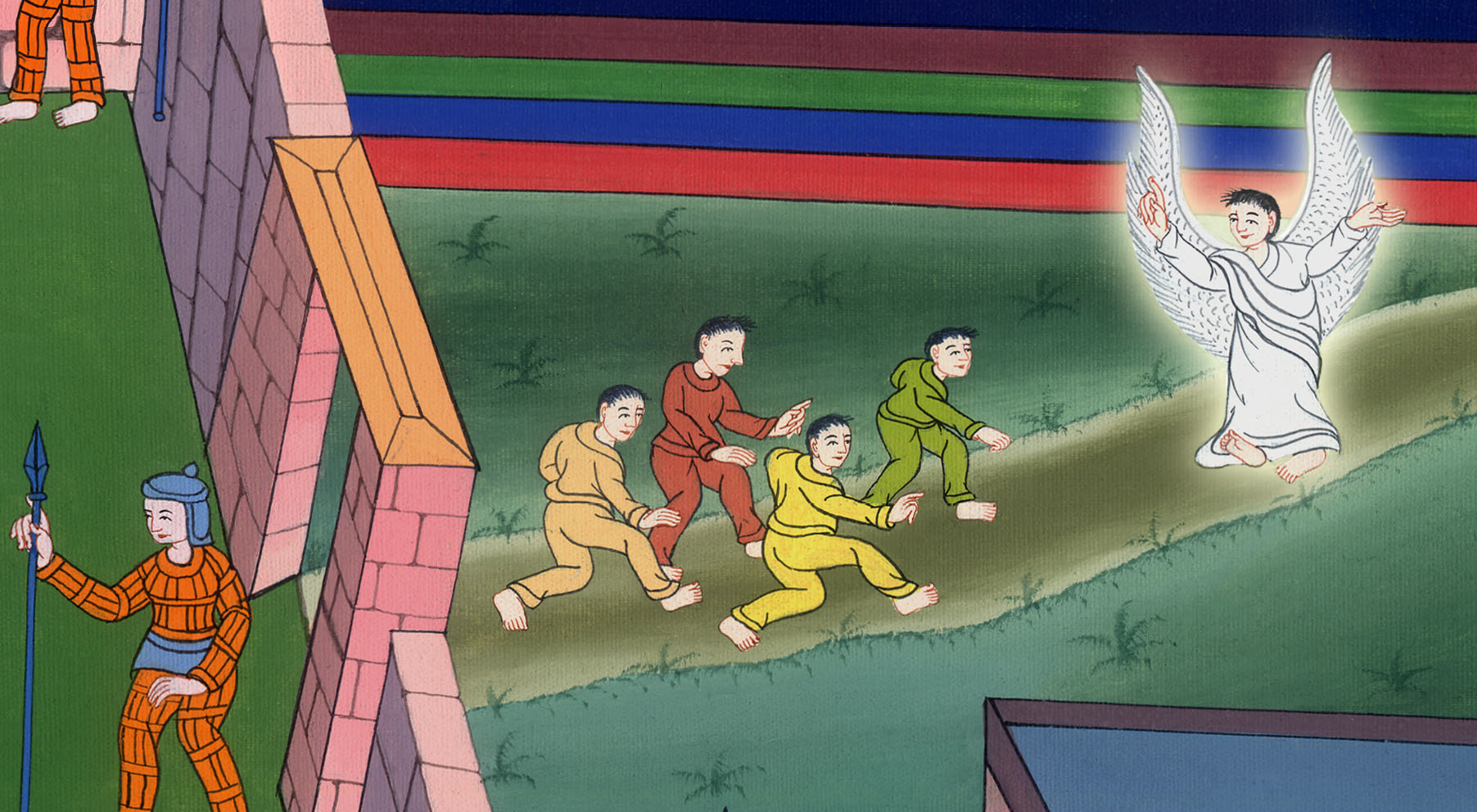 Acts 5:19,20
21When they heard this, they entered into the temple about daybreak and taught.
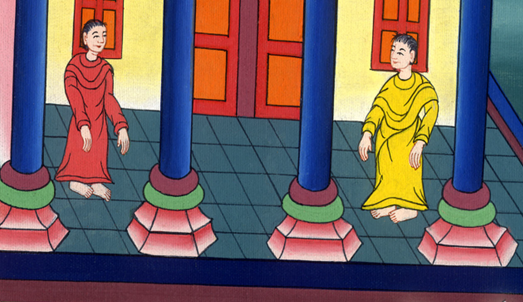 Acts 5:21
But the high priest and those who were with him came and called the council together, with all the senate of the children of Israel, and sent to the prison to have them brought.
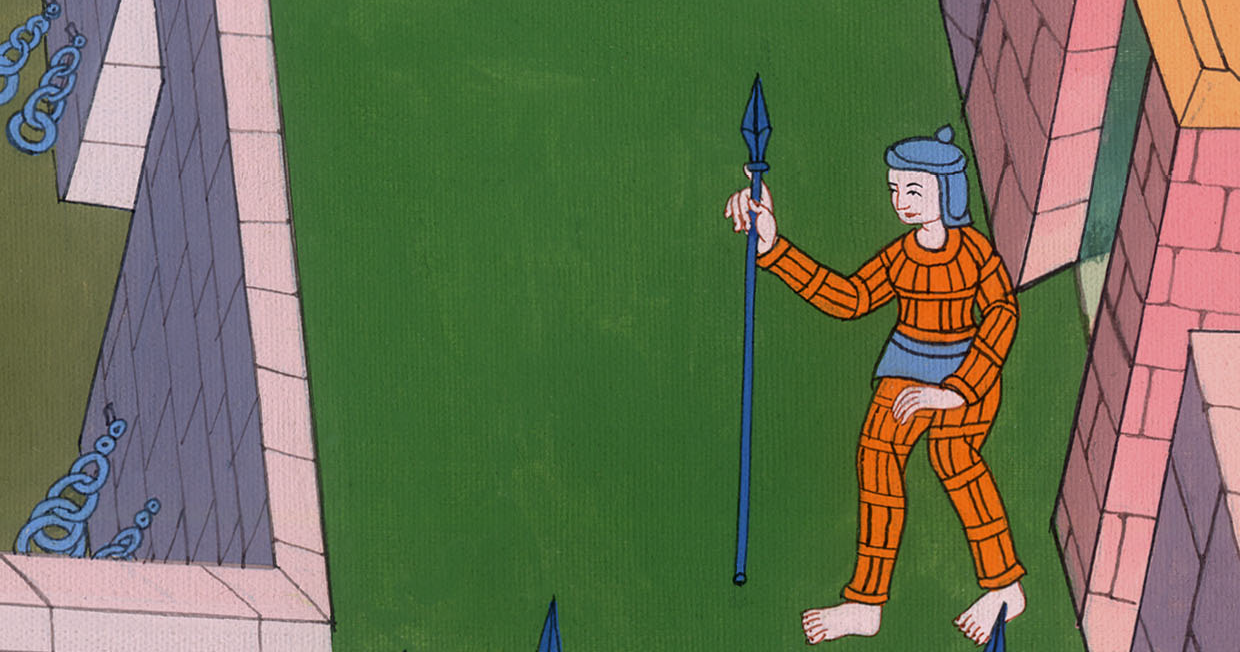 Acts 5:21
22But the officers who came didn’t find them in the prison. They returned and reported,
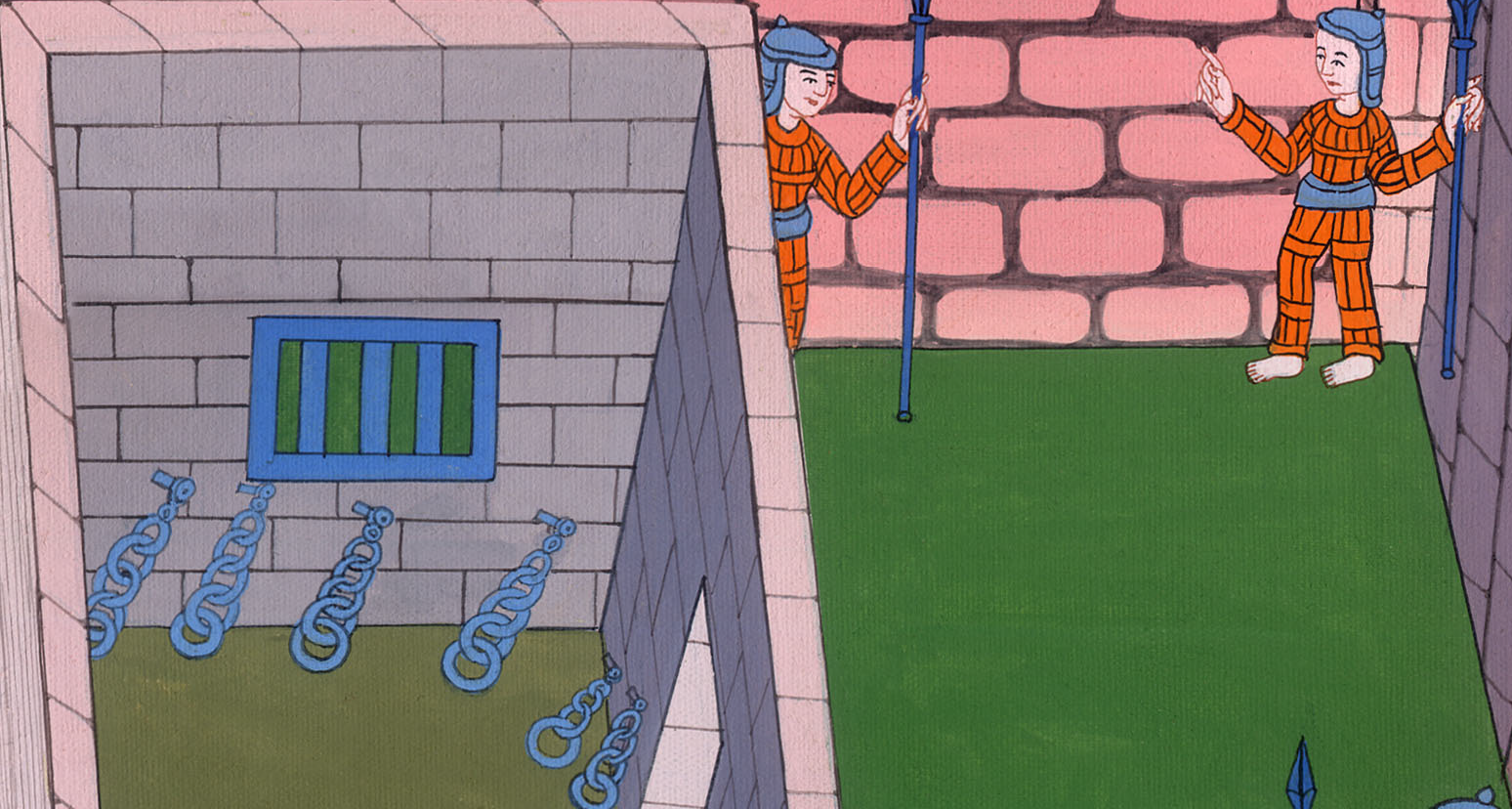 Acts 5:22
23“We found the prison shut and locked, and the guards standing before the doors, but when we opened them, we found no one inside!”
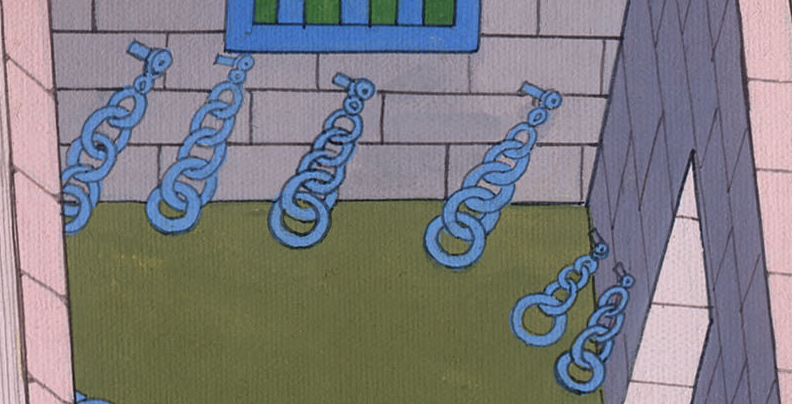 Acts 5:23
24Now when the high priest, the captain of the temple, and the chief priests heard these words, they were very perplexed about them and what might become of this.
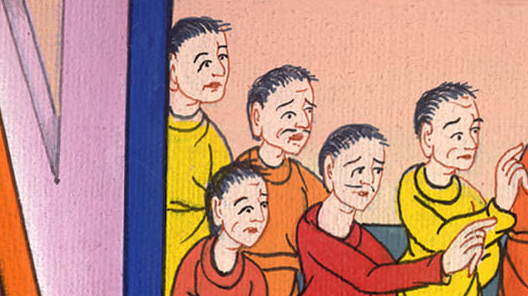 Acts 5:24
25One came and told them, “Behold, the men whom you put in prison are in the temple, standing and teaching the people.”
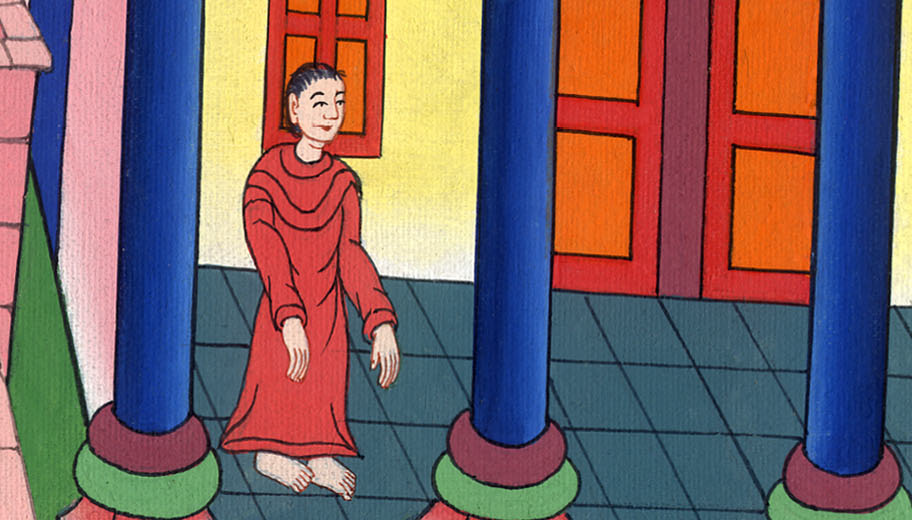 Acts 5:25
26Then the captain went with the officers, and brought them without violence, for they were afraid that the people might stone them.
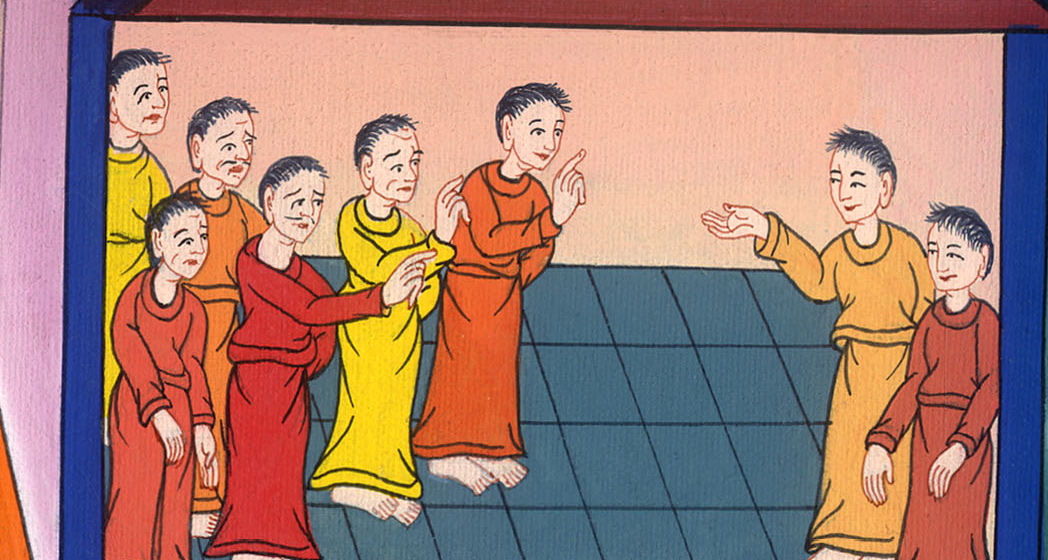 Acts 5:26
27When they had brought them, they set them before the council. The high priest questioned them, 28saying, “Didn’t we strictly command you not to teach in this name? Behold, you have filled Jerusalem with your teaching, and intend to bring this man’s blood on us.”
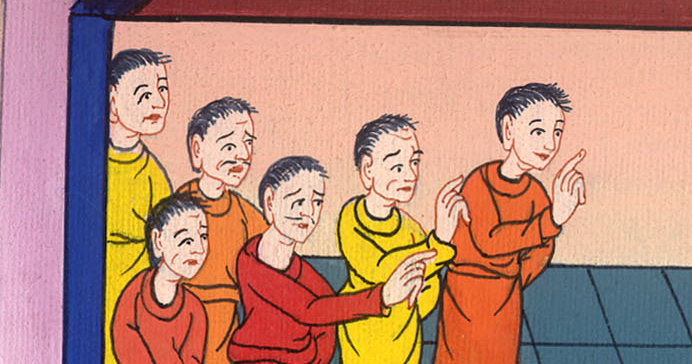 Acts 5:27,28
29But Peter and the apostles answered, “We must obey God rather than men. 30The God of our fathers raised up Jesus, whom you killed, hanging him on a tree.
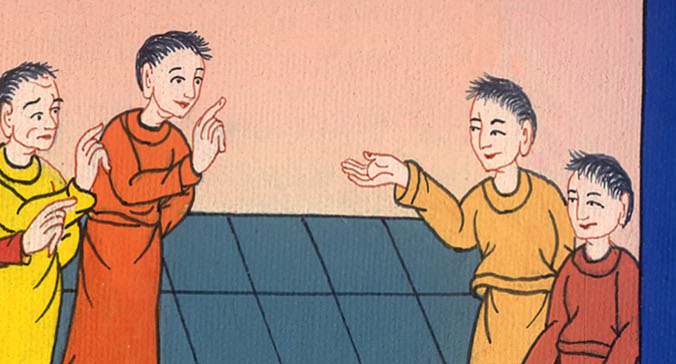 Acts 5:29,30
31God exalted him with his right hand to be a Prince and a Savior, to give repentance to Israel, and remission of sins.
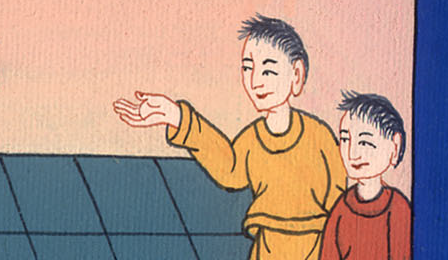 Acts 5:31
32We are his witnesses of these things; and so also is the Holy Spirit, whom God has given to those who obey him.”
33But they, when they heard this, were cut to the heart, and were determined to kill them.
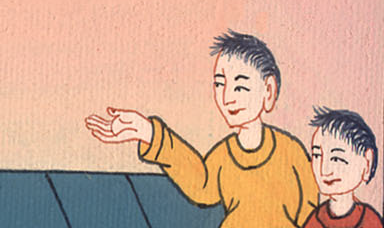 Acts 5:32,33
34But one stood up in the council, a Pharisee named Gamaliel, a teacher of the law, honored by all the people, and commanded to put the apostles out for a little while.
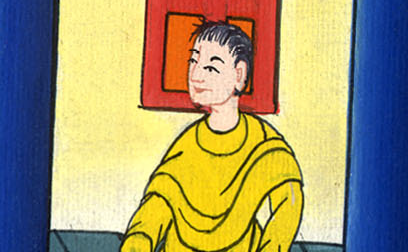 Acts 5:34
35He said to them, “You men of Israel, be careful concerning these men, what you are about to do.
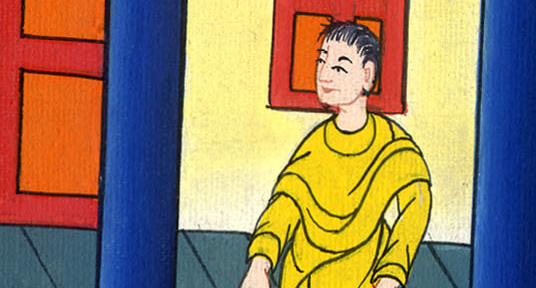 Acts 5:35
36For before these days Theudas rose up, making himself out to be somebody; to whom a number of men, about four hundred, joined themselves. He was slain; and all, as many as obeyed him, were dispersed and came to nothing.
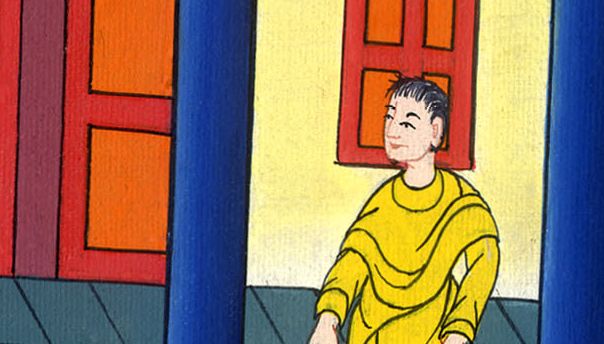 Acts 5:36
37After this man, Judas of Galilee rose up in the days of the enrollment, and drew away some people after him. He also perished, and all, as many as obeyed him, were scattered abroad
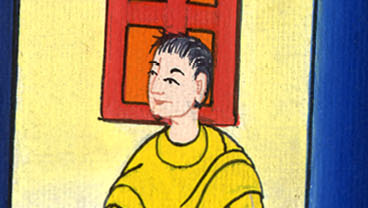 Acts 5:37
38Now I tell you, withdraw from these men and leave them alone. For if this counsel or this work is of men, it will be overthrown.
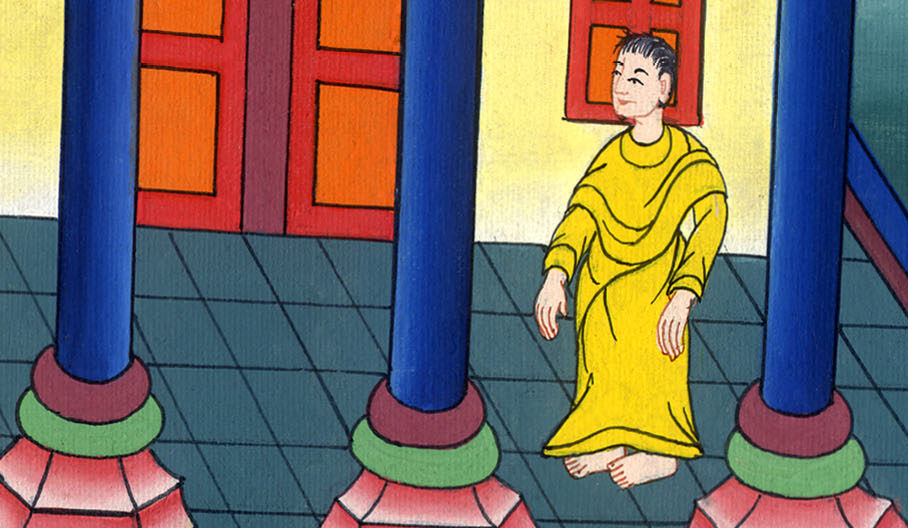 Acts 5:38
39But if it is of God, you will not be able to overthrow it, and you would be found even to be fighting against God!”
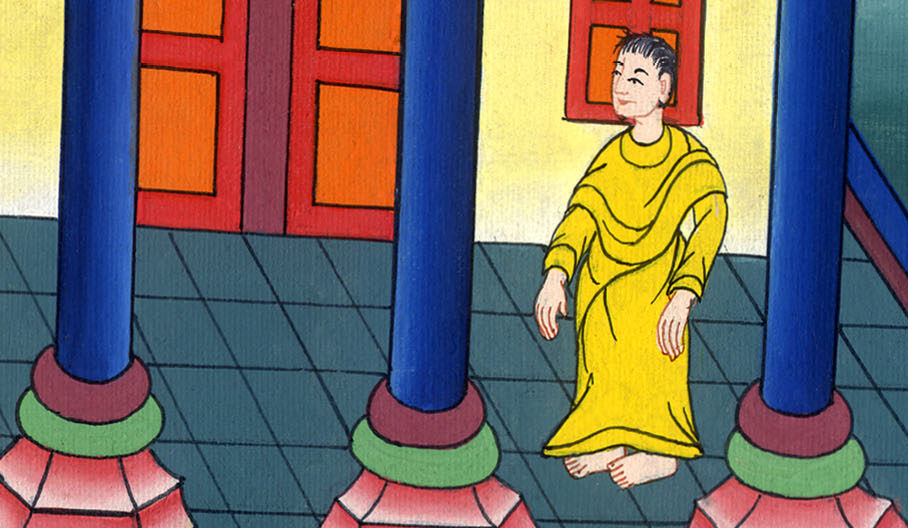 Acts 5:39
40They agreed with him. Summoning the apostles, they beat them and commanded them not to speak in the name of Jesus, and let them go.
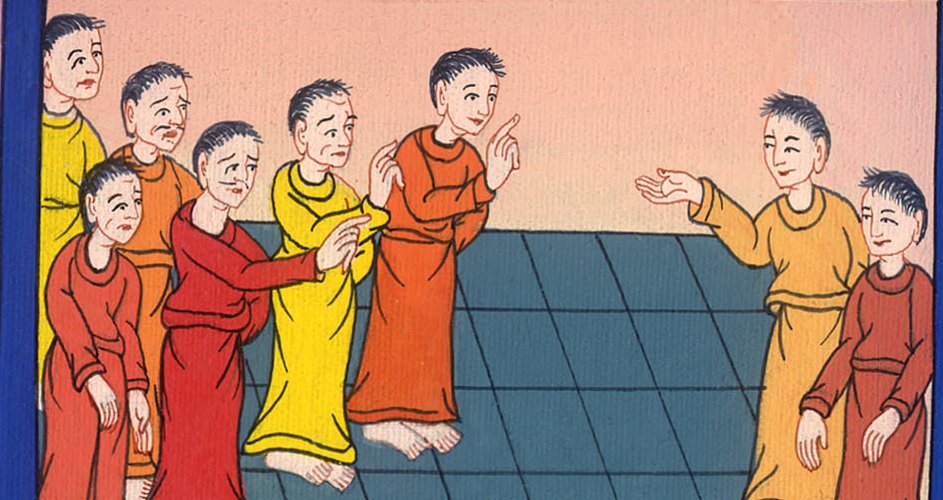 Acts 5:40
41They therefore departed from the presence of the council, rejoicing that they were counted worthy to suffer dishonor for Jesus’ name.
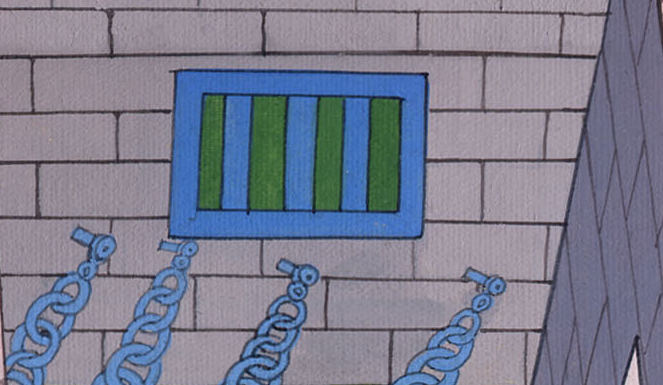 Acts 5:41
42Every day, in the temple and at home, they never stopped teaching and preaching Jesus, the Christ.
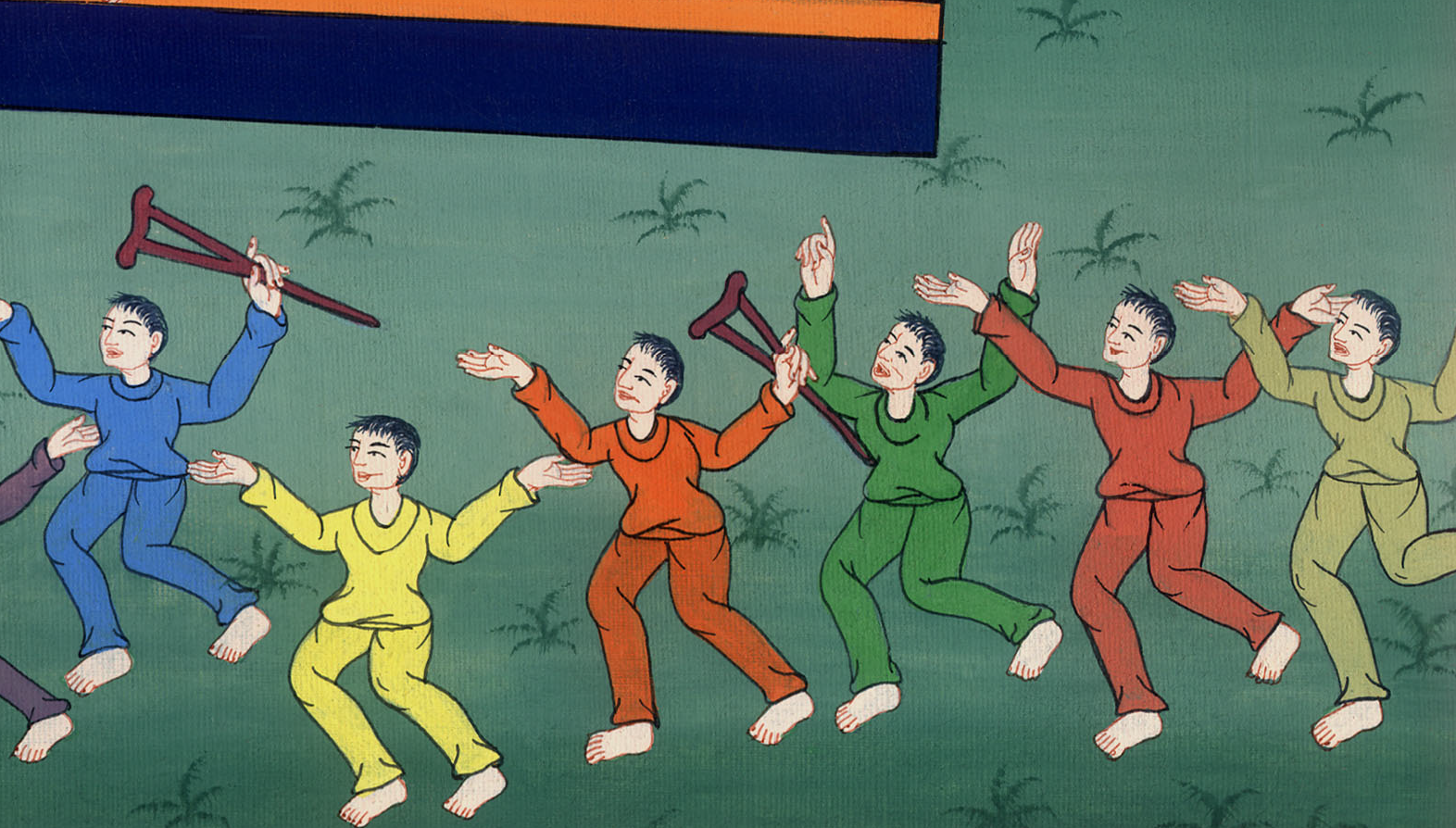 Acts 5:42